Preliminary Oral Report:Auto Shade Device
Kelsey Lipman
Group 26: Kelsey Lipman, Shilpi Ganguly, Molly Shay
Client: Dr. Frank Yin
1
General Outline
Background
Existing Solutions/ Patent Research
Need and Project Scope
Design Specifications
Design Schedule
Organization of Team Responsibilities
2
Background: UV Exposure
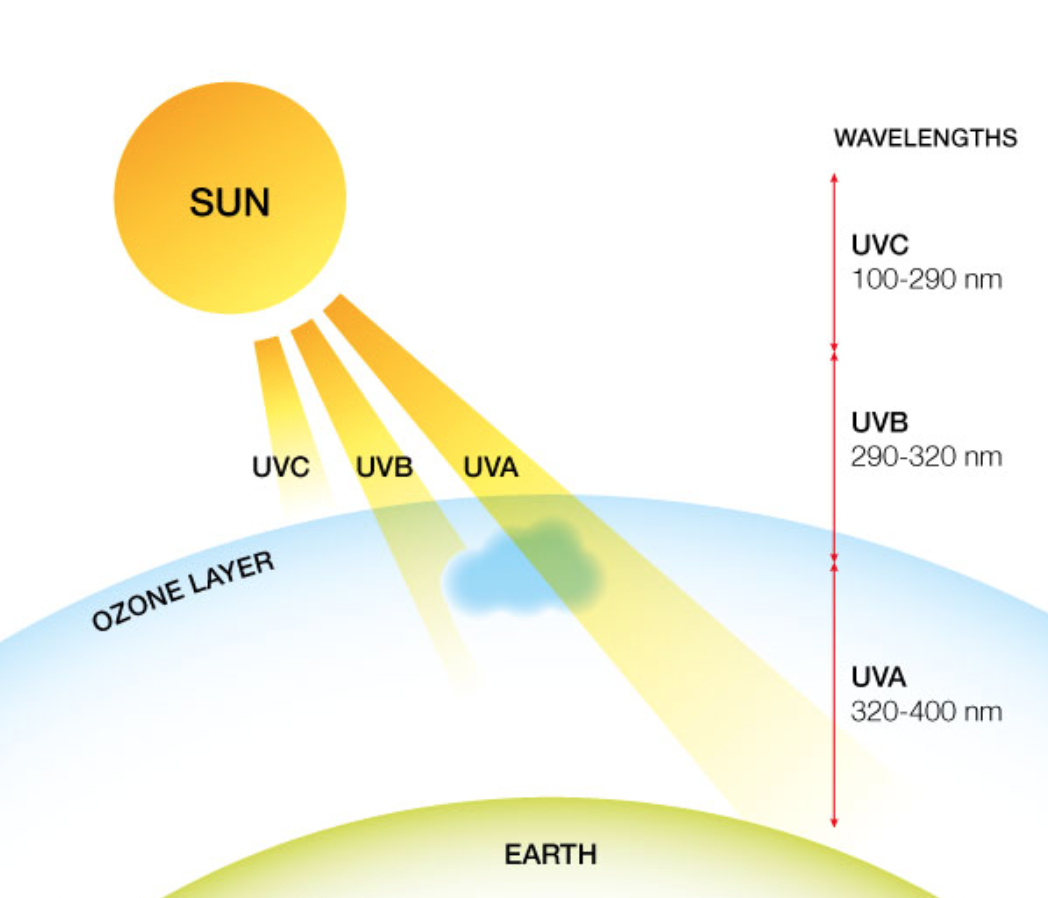 3
References: 
Rigel, Darrell S. "Cutaneous Ultraviolet Exposure and Its Relationship to the Development of Skin Cancer." Journal of the American Academy of Dermatology 2nd ser. 58.5 (2008): S129-132. Web. 22 Sept. 2015.
[Speaker Notes: Three major sections of UV radiation ranging from 100 nm to 400 nm. Include UVA, UVB, and UVC. Luckily for us, the outer layer of the Earth’s atmosphere prevents the short wavelength, high energy UVC rays from reaching the Earth’s surface. However, the UVA and UVB rays can penetrate the atmosphere and reach the Earth’s surface. UVA and UVB can therefore have mutagenic affects on the DNA structure of the human body]
Effects on the Human Body
4
References: 
Reichrath, Jorg. "The Challenge Resulting from Positive and Negative Effects of Sunlight: How Much Solar UV Exposure Is Appropriate to Balance between Risks of Vitamin D Deficiency and Skin Cancer?" Progress in Biophysics and Molecular Biology 92.1 (2006): 9-16. Web. 22 Sept. 2015. 
Dolin, Paul J. "Ultraviolet Radiation and Cataract: A Review of the Epidemiological Evidence." British Journal of Ophthalmology 78 (1994): 478-82. Web. 22 Sept. 2015.
Balasubramanian, D. "Ultraviolet Radiation and Cataract." Journal of Ocular Pharmacology 16.3 (2000): 285-97. Web. 22 Sept. 2015.
Schwarz, Thomas. "Mechanisms of UV-induced Immunosuppression." Department of Dermatology, University of Kiel, Kiel, Germany (2005): n. pag. Web. 22 Sept. 2015.
[Speaker Notes: The UVA and UVB rays that reach the human body on the Earth’s surface has three major implications on your body: the skin, the eyes, and the immune system. p53, a common tumor suppressor gene, is shown to be an early target of UV radiation. Mutation of this gene promotes tumorigenesis and progression. Not only is exposure to the skin dangerous, it is extremely expensive. Approximately $500 million dollars per year are spent on skin cancer treatment in the US. Fortunately, protection can reduce future risk of skin cancer, shown by studies with basal cell carcinomas. Individuals with a history of basal cell carcinoma who protected themselves from sun exposure had fewer following basal cell carcinomas.

The eye is at risk for temporary and permanent damage. Photokeratitis is referred to as sunburn of the cornea. It is typically not noticeable until hours after exposure. Symptoms include excruciating pain, tears, and involuntary closing of the eyelids. Thankfully, the cornea has the ability to reestablish itself, and symptoms typically subside within two hours. A cataract is referred to as a clouding of the lens leading to reduced vision. Studies have shown that geographic latitude and sunlight hours are positively correlated with cataract incidence across the globe.

There is evidence that UV exposure causes suppression of the immune system. One particularly study helped support the ideas behind it. Skin tumors in mice produced by chronic UV exposure were rejected when transplanted, revealing that the skin tumors are highly immunogenic. Recipient mice were then given immuno-suppressive drugs, and the tumors were not rejected. Other recipient mice were treated with exposure to UVB radiation, and rejection was also prevented. UV exposure depletes the number of Langerhans cells, the primary antigen presenting cells in the skill. Reduction in immuno-suppression promotes tumor formation and progression.]
Most Common Skin Cancers
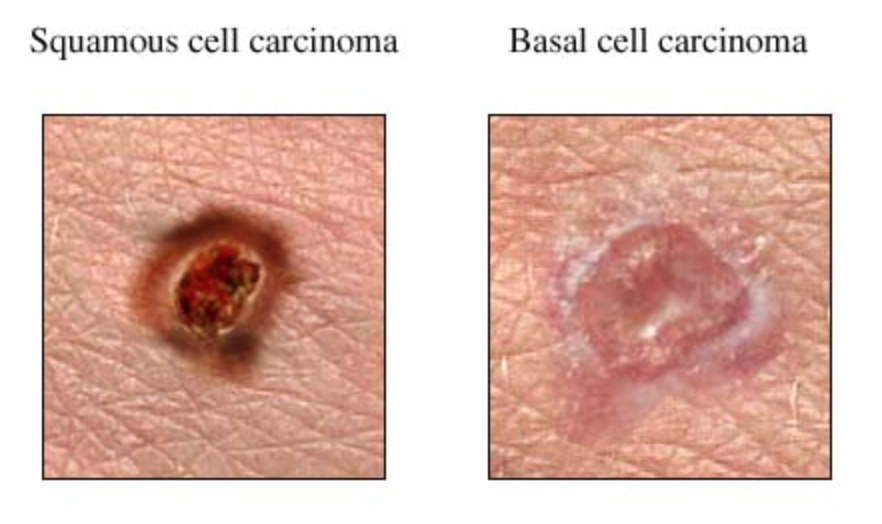 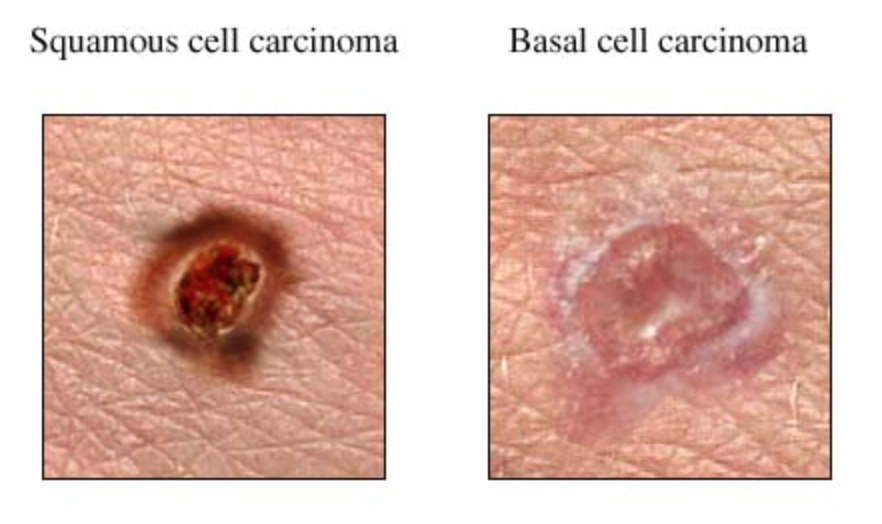 Squamous Cell Carcinoma
Basal Cell Carcinoma
5
References:
Reichrath, Jorg. "The Challenge Resulting from Positive and Negative Effects of Sunlight: How Much Solar UV Exposure Is Appropriate to Balance between Risks of Vitamin D Deficiency and Skin Cancer?" Progress in Biophysics and Molecular Biology 92.1 (2006): 9-16. Web. 22 Sept. 2015.
Cataracts
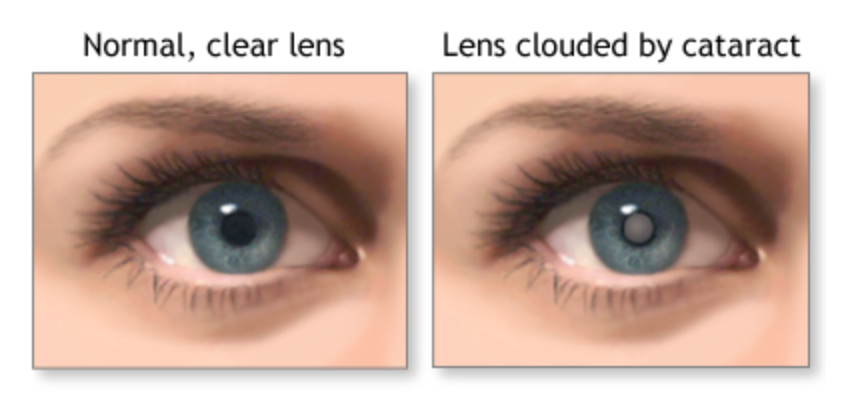 6
References:
"Cataracts." University of Maryland Medical Center. N.p., n.d. Web. 28 Sept. 2015.
Exploration of Existing Solutions and Patents
7
Sunscreen
Advantages
SPF>15 filters 93% of UVB rays
Disadvantages
Need to reapply consistently
Unequal coverage
Lose protection efficiency in water
Sticky and inconvenient
Chemical toxicity of ingredients
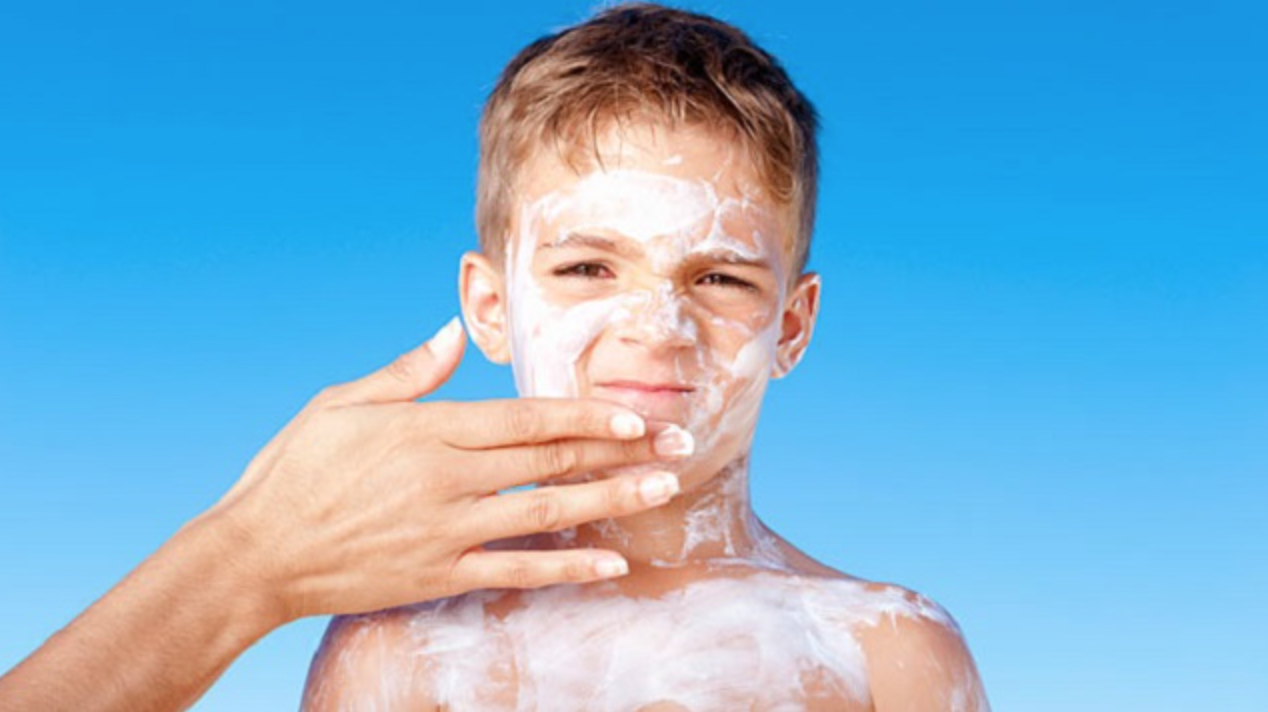 8
References:
"The Trouble With Sunscreen Chemicals" EWG's 2015 Guide to Sunscreens. Environmental Working Group, n.d. Web. 20 Sept. 2015.
Umbrellas
Advantages
Portable
Protection from rain and sun
Disadvantages
Semi-fixed once set up
Multiple adjustments throughout day
UV present beneath umbrella
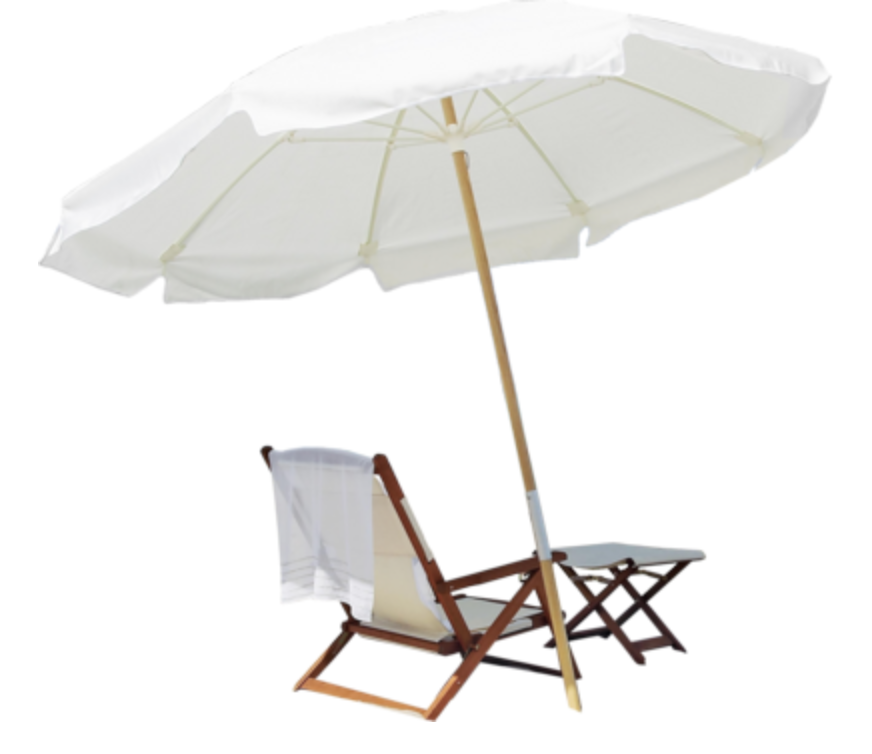 9
References:
If You Can See Sunlight, Seek the Shade. Skin Cancer Foundation, n.d. Web. 22 Sept. 2015.
Canopies
Advantages
Large area of shape
Fabrics with high UPF ratings
Disadvantages
Fixed
Requires multiple people for setup
Expensive 
Heavy
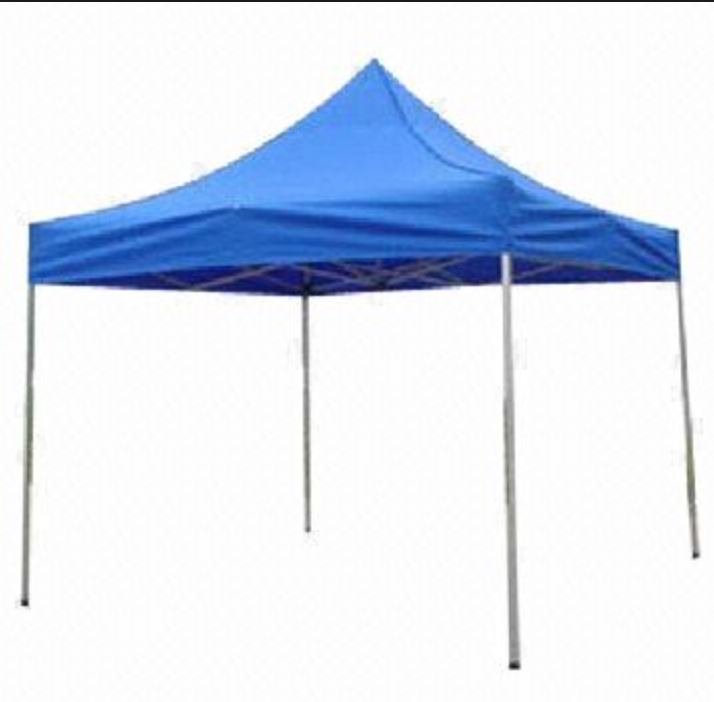 10
References:
"Canopies." Amazon.com:. N.p., n.d. Web. 22 Sept. 2015. 
"Canopies & Shelters." Coleman. N.p., n.d. Web. 22 Sept. 2015.
Sun-Protective Clothing
Clothes made with fabrics with high Ultraviolet Protection Factor (UPF) by using tight weave, dark color, water repellant, and/or chemical treatment
Advantages
No need to reapply
Not Messy
Moves with the user
Disadvantages
Expensive
Clingy/Uncomfortable
Potential use of harmful chemicals
Area unexposed (hands, face, etc.)
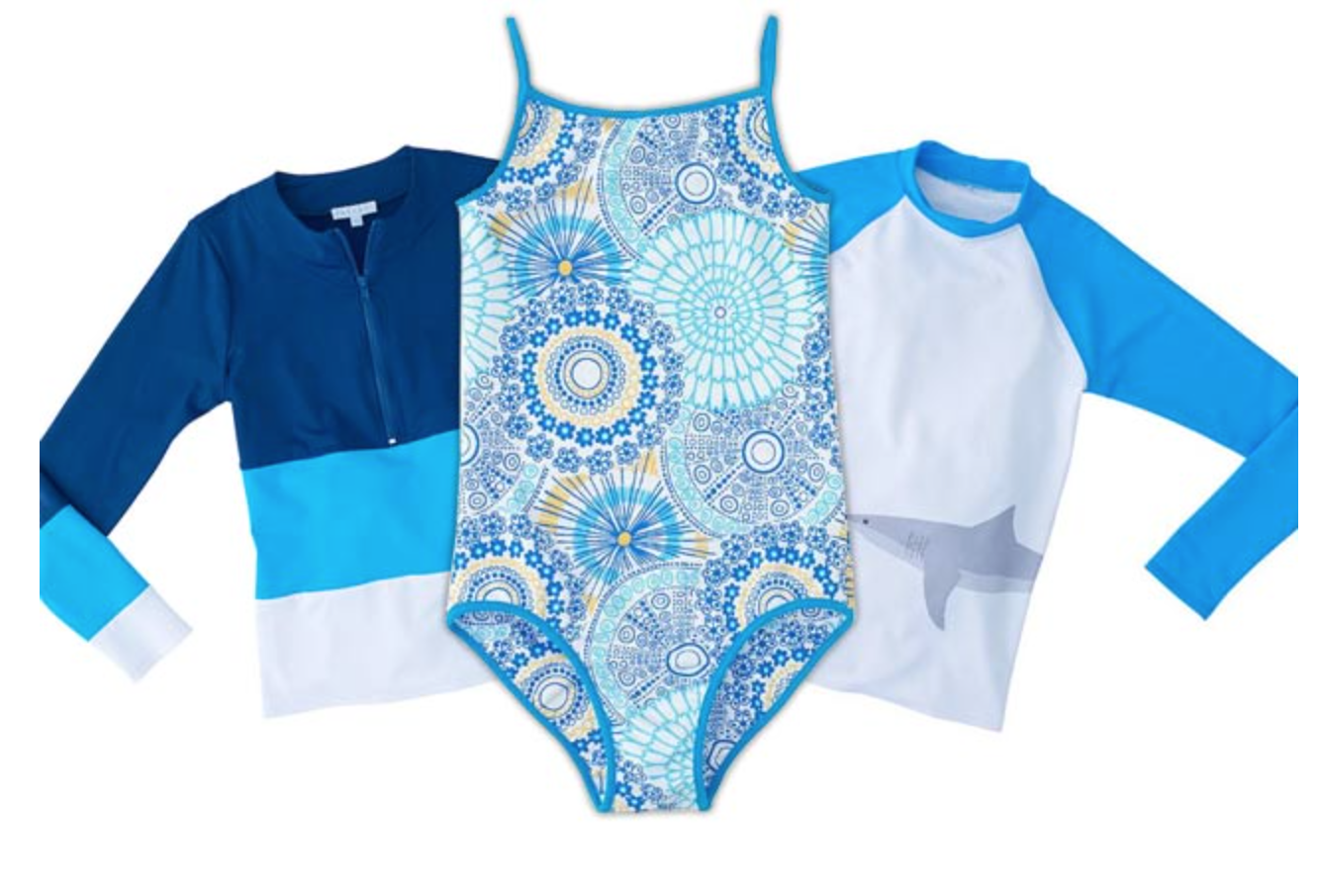 11
References:
Gambichler, T. "The European Standard for Sun-protective Clothing." European Academy of Dermatology and Venereology (n.d.): 125-30. Web. 22 Sept. 2015.
UPF Rating
12
References:
Harrison, Simone L. "The North Queensland ‘‘Sun-Safe Clothing’’ Study: Design and Baseline Results of a Randomized Trial to Determine the Effectiveness of Sun-Protective Clothing in Preventing Melanocytic Nevi." American Journal of Epidemiology 161.6 (2005): n. pag. Web. 22 Sept. 2015.
[Speaker Notes: Need a minimum of 30 to obtain Skin Cancer Foundation’s Seal of Recommendation.

GO through each of the effective UV-R percentages]
Patent: Automated Sun-Tracking Umbrella
Patent WO2013020562 A1 : designed to automatically track sun during the day using optical sensors that pinpoint position of sun
Powered by rechargeable battery/solar panel
Advantages
Automatic adjustment to provide maximum protection
Disadvantages
No user preference available
13
References:
"Patent WO2013020562A1 - Automated Sun Tracking Umbrella." Google Books. N.p., n.d. Web. 23 Sept. 2015.
[Speaker Notes: Make a note how not all UV exposure is bad. No exposure to UV can cause a vitamin D deficiency]
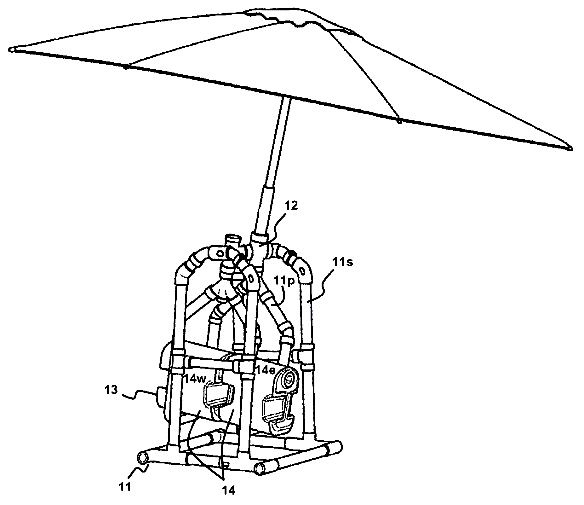 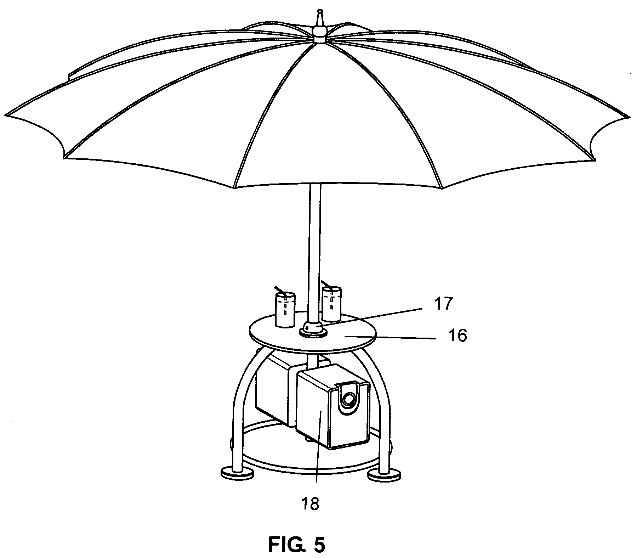 Patent:Automated Movement of Umbrella
Manual and automatic movement of umbrella
Advantages
User preference available
Disadvantages
Add-on piece to umbrella
 less portability
Requires users to be alert to readjust
14
References:
"Patent US7631653 - Apparatus for Automated Movement of an Umbrella." Google Books. N.p., n.d. Web. 23 Sept. 2015.
Need/Project Scope
15
Design Specifications
16
[Speaker Notes: Go through each of these briefly]
Design Calculations
Low-Cost: (Less than 200 USD)


Comparison to Sun Protective Clothing:
𝐴𝑣𝑔 𝑐𝑜𝑠𝑡 𝑜𝑓 𝑠𝑢𝑛 𝑝𝑟𝑜𝑡𝑒𝑐𝑡𝑖𝑣𝑒 𝑇 − 𝑠h𝑖𝑟𝑡 = 50 𝑈𝑆𝐷𝐶𝑜𝑠𝑡 𝑓𝑜𝑟 2 𝑝𝑒𝑜𝑝𝑙𝑒 = 2 ∗ 50 𝑈𝑆𝐷 = 100 𝑈𝑆𝐷𝐴𝑠𝑠𝑢𝑚𝑖𝑛𝑔 𝑒𝑎𝑐h 𝑝𝑒𝑟𝑠𝑜𝑛 𝑏𝑢𝑦𝑠 𝑜𝑛𝑒 𝑠h𝑖𝑟𝑡 𝑝𝑒𝑟 𝑦𝑒𝑎𝑟, 𝐶𝑜𝑠𝑡 𝑜𝑓 𝑐𝑙𝑜𝑡h𝑖𝑛𝑔 = 500 𝑈𝑆𝐷 𝑝𝑒𝑟 5 𝑦𝑒𝑎𝑟𝑠 
𝐶𝑜𝑚𝑝𝑎𝑟𝑖𝑠𝑜𝑛 𝑡𝑜 𝑑𝑒𝑣𝑖𝑐𝑒: 500 − 200 = 300 𝑈𝑆𝐷 𝑆𝑎𝑣𝑒𝑑 𝑜𝑣𝑒𝑟 5 𝑦𝑒𝑎𝑟 𝑠𝑝𝑎𝑛
Comparison to Ideal Sunscreen Use:
𝐴𝑣𝑔 𝑐𝑜𝑠𝑡 𝑝𝑒𝑟 𝑦𝑒𝑎𝑟 𝑓𝑜𝑟 𝑎𝑑𝑢𝑙𝑡 𝑢𝑠𝑖𝑛𝑔 𝑖𝑑𝑒𝑎𝑙 𝑎𝑚𝑜𝑢𝑛𝑡 𝑜𝑓 𝑏𝑎𝑠𝑖𝑐 𝑠𝑢𝑛𝑠𝑐𝑟𝑒𝑒𝑛 𝑏𝑟𝑎𝑛𝑑 = 235.96 𝑈𝑆𝐷 
𝐶𝑜𝑠𝑡 𝑓𝑜𝑟 2 𝑝𝑒𝑜𝑝𝑙𝑒 𝑝𝑒𝑟 𝑦𝑒𝑎𝑟 = 2 ∗ 235.96 = 471.92 𝑈𝑆𝐷𝐶𝑜𝑠𝑡 𝑓𝑜𝑟 5 𝑦𝑒𝑎𝑟𝑠 𝑜𝑓 𝑠𝑢𝑛𝑠𝑐𝑟𝑒𝑒𝑛 𝑢𝑠𝑒 𝑓𝑜𝑟 2 𝑝𝑒𝑜𝑝𝑙𝑒 = 5 ∗ 471.92 = 2,359.60 𝑈𝑆𝐷2,359.60 − 200 = 2,159.60 𝑈𝑆𝐷 𝑆𝑎𝑣𝑒𝑑 𝑜𝑣𝑒𝑟 5 𝑦𝑒𝑎𝑟 𝑠𝑝𝑎𝑛
17
References:
Johal, Ritika; Leo, Michael S; Ma, Brian; & Sivamani, Raja K. (2014). The economic burden of sunscreen usage. Dermatology Online Journal, 20(6). doj_22860.
"Women's Sun Protective Swimwear." Women: Sun Protective Swimwear. N.p., n.d. Web. 22 Sept. 2015.
[Speaker Notes: So how did we come up with 200 dollars? Low cost relative to what? We compared prices to current solutions.]
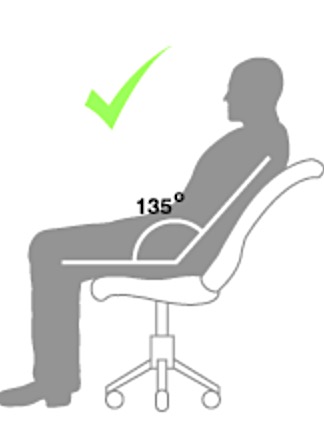 Design Calculations
0.42 m
45o
0.60 m
0.60 m
0.53 m
0.53 m
Minimum Height: (1.12 meters)
18
References:
"Average Female Height By Country." Female Average Height By Country. N.p., n.d. Web. 20 Sept. 2015.
"Average Male Height By Country." Male Average Height By Country. N.p., n.d. Web. 20 Sept. 2015.
[Speaker Notes: How did we determine the minimum height of the device? Using average, adult male anatomical values shown, we assumed the adult would be reclined at a 45 degree angle in a chair.]
Design Calculations
Maximum Weight If Carried: (< 10 Pounds)


Average elbow flexion of older woman=160 N
According to Newton's Second Law        F=ma
160 N=mass(9.81m/s2)
mass=16.3099 kg =35.9 lbs

(10 lbs/35.9 lbs) x 100=27.8% of maximum exertion of flexion
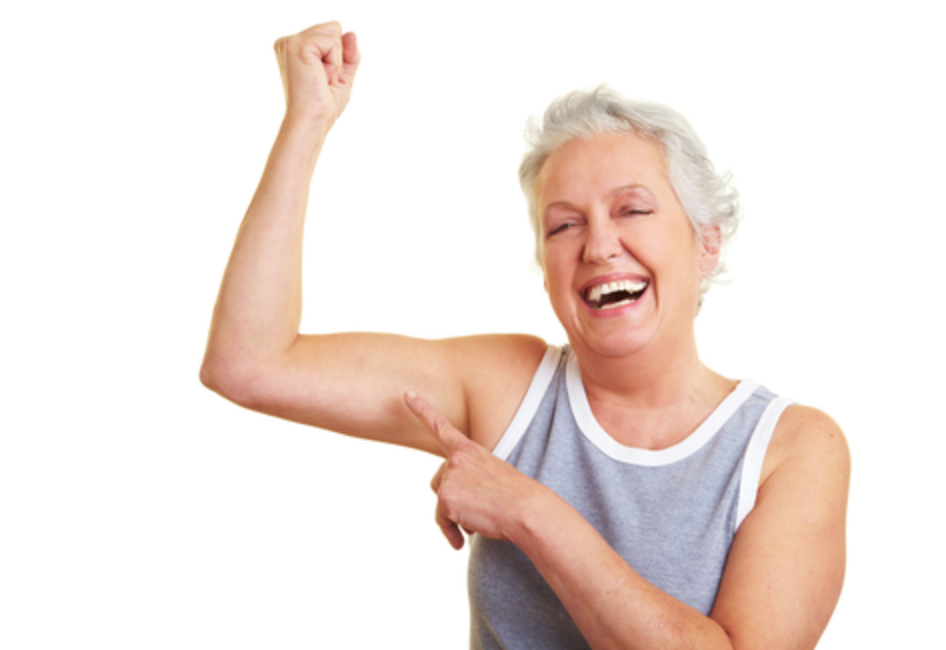 19
References:
Landers, Kathleen, Gary R. Hunter, and Carla J. Wetzstein. "The Interrelationship Among Muscle Mass, Strength, and the Ability to Perform Physical Tasks of Daily Living." Journal of Gerontology 56.10 (2001): n. pag. Web. 22 Sept. 2015.
Past Work
Past Deadline
Future Work
Future Deadline
Ongoing Work
Design Schedule
20
Past Work
Past Deadline
Future Work
Future Deadline
Ongoing Work
Design Schedule
21
Current Organization of Team Responsibilities
All members will participate in concept generation and building of the prototype
22
Acknowledgements
Team Members: Shilpi Ganguly, Molly Shay
Mentor: Dr. Frank Yin
Professor: Dr. Jonathan Silva
TA: Joseph Humphries
23
Questions?
24